Министерство образования и науки
 Самарской области
ГБПОУ
 «Кинельский государственный техникум»

УМО
по укрупненным группам специальностей и направлений
44.00.00 Образование и педагогические науки, 
49.00.00 Физическая культура и спорт

Тема: «Значение производственной практики в подготовке воспитателей детей дошкольного возраста для учреждений  дошкольного образования. Опыт ГБПОУ «КГТ»
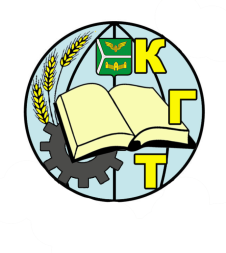 Преподаватель ГБПОУ «КГТ» 
Бобкова Елена Владимировна
Актуальность  производственной практики
Практика позволяет в полной мере ощутить и осознать специфику будущей специальности.
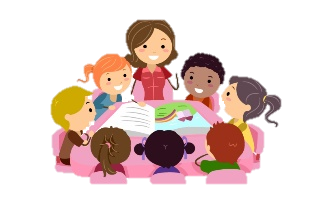 Цель производственной практики
Формирование у студентов педагогических умений и профессионально  значимых качеств личности воспитателя
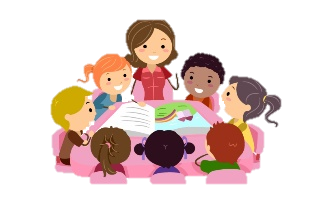 Задачи производственной практики
закрепление и углубление теоретических знаний;
изучение структуры предприятия ДО;
знакомство с нормативно-правовой, методической базой и техникой безопасности;
получение первичных профессиональных умений и навыков взаимодействия с детьми, родителями, специалистами ДОУ  в реальных условиях под руководством наставника;
анализ выполненных работ в ДОУ
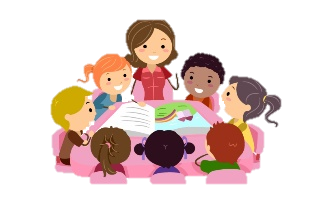 МОДЕЛЬ ЦЕЛЕВОГО ОБУЧЕНИЯ
Теоретическое обучение
Практическое обучение
Профессиональные 
образовательные 
организации
Дошкольные 
образовательные
организации
Договоры
Обучающиеся
Высококвалифицированные кадры для региона
Направления совместной деятельностив ходе практического обучения
практическое обучение студентов на реальных рабочих местах;
определение требований к качеству подготовки специалистов, участие работодателя в разработке и рецензировании рабочих программ;
проведение представителями ДОУ учебных занятий: лекций, мастер-классов,  участие работодателя в итоговой государственной аттестации;
стажировка преподавателей на реальных рабочих местах.
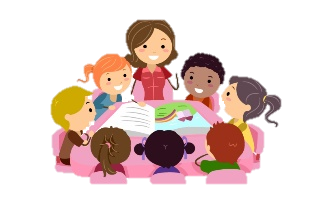 Базы производственного обучения
ГБПОУ «КГТ»
АНО ДО «Город Детства», г. Кинель
ГБОУ СОШ №7 г.о. Кинель СП Детский сад «Аленький Цветочек»
ГБПОУ СОШ №11 г. о. Кинель СП Детский сад «Ягодка»
ГБОУ СОШ п. Комсомольский, СП ДС «Колосок»
ГБПОУ СОШ №9 г. о. Кинель СП Детский сад «Солнышко»
ГБОУ СОШ №8 п.г.т. Алексеевка, СП Детский сад "Тополек" 
ГБОУ СОШ №2 п.г.т. Усть — Кинельский СП ДС «Буратино»
ГБОУ СОШ №1 п.г.т. Смышляевка СП ДС «Самоцветы»
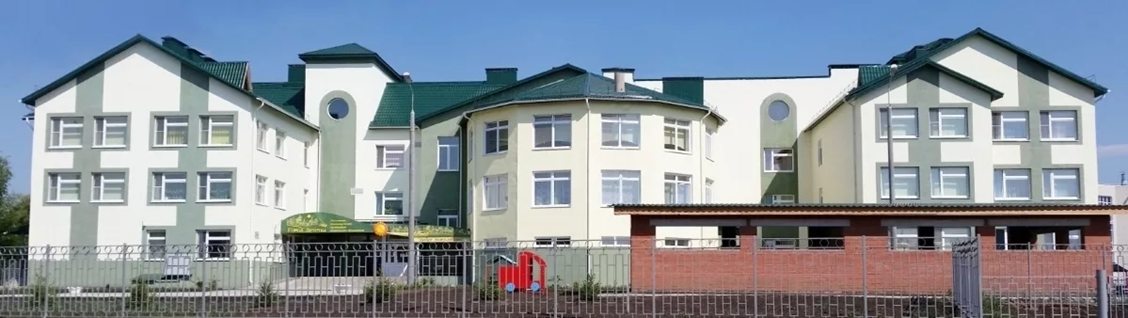 Реализация практической подготовки  
в ГБПОУ «Кинельский государственный техникум»
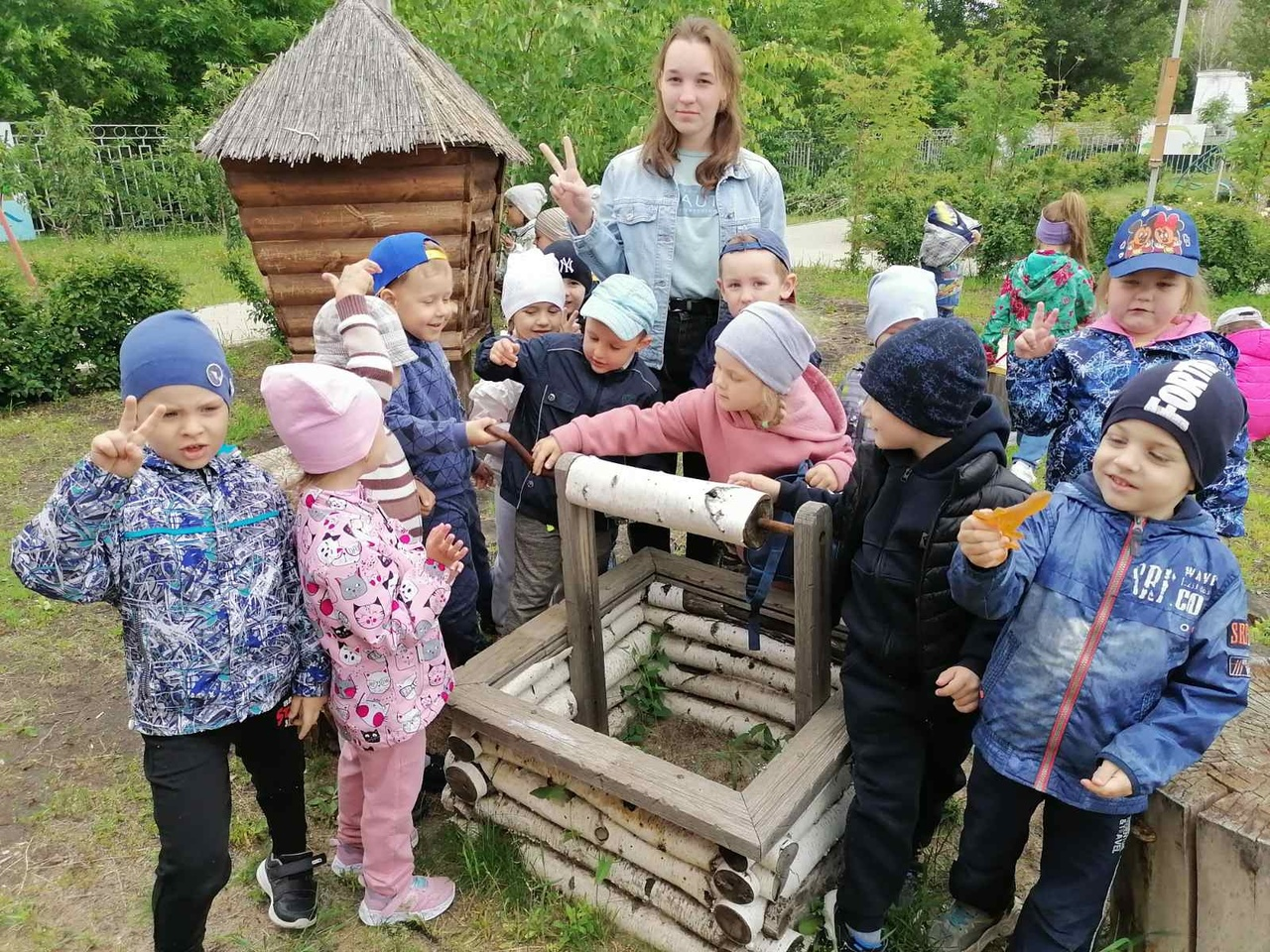 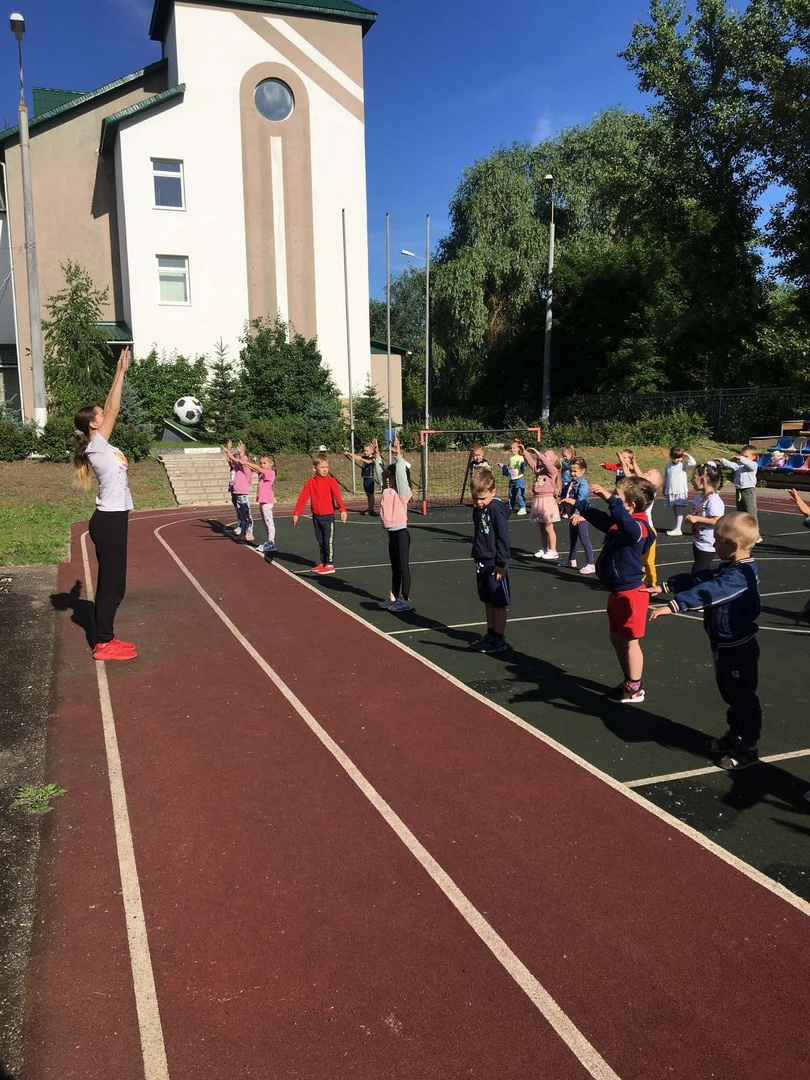 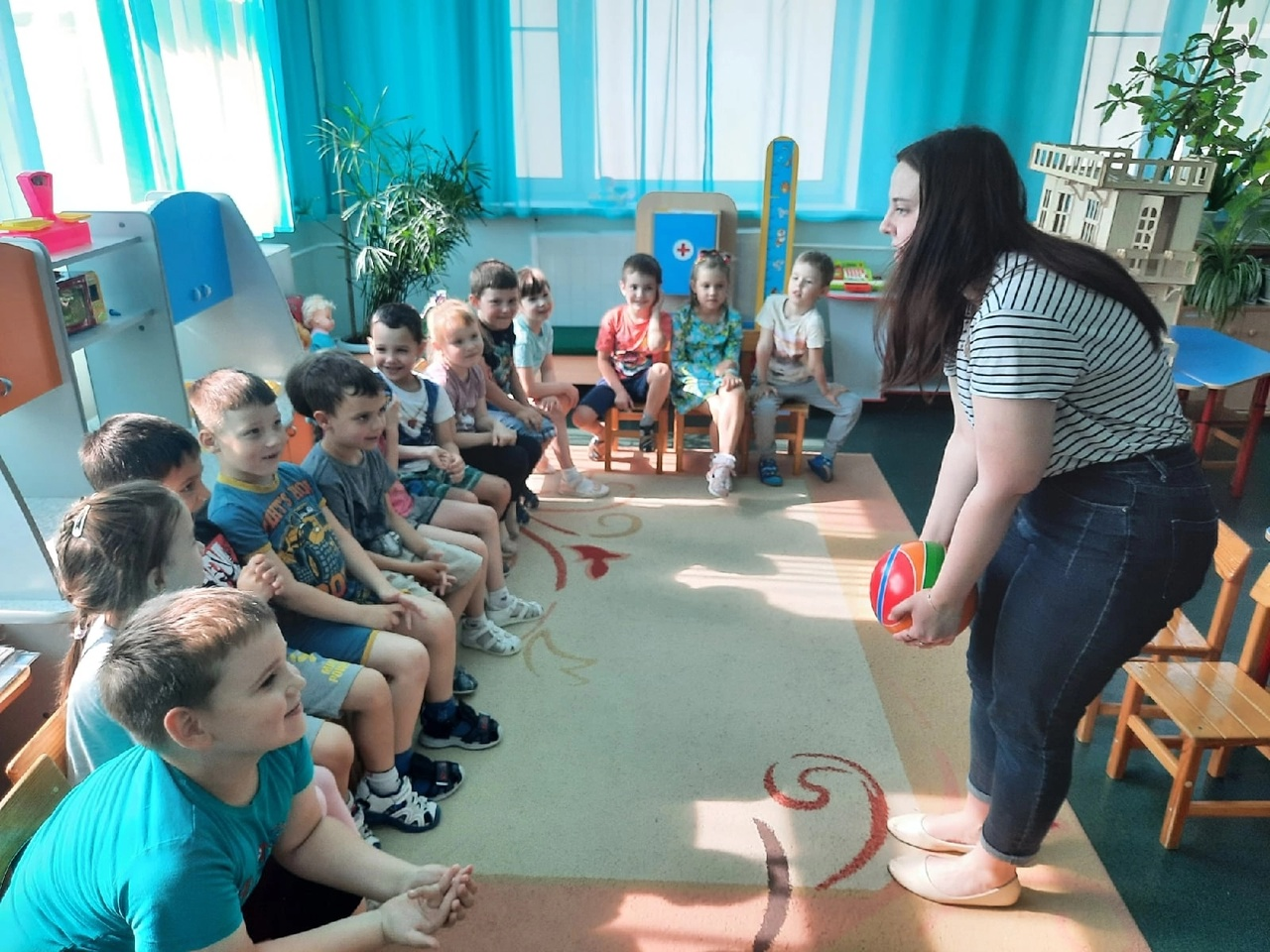 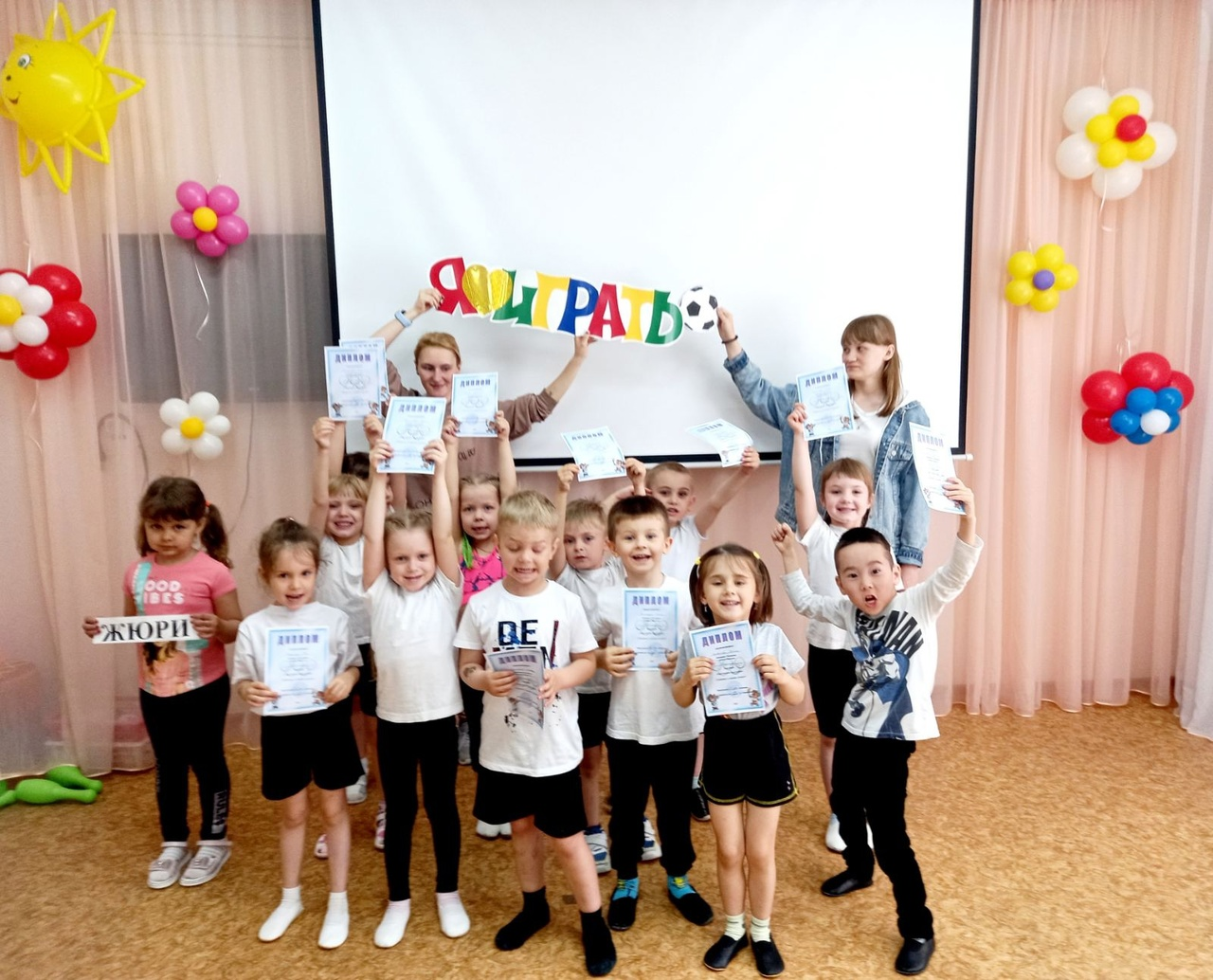 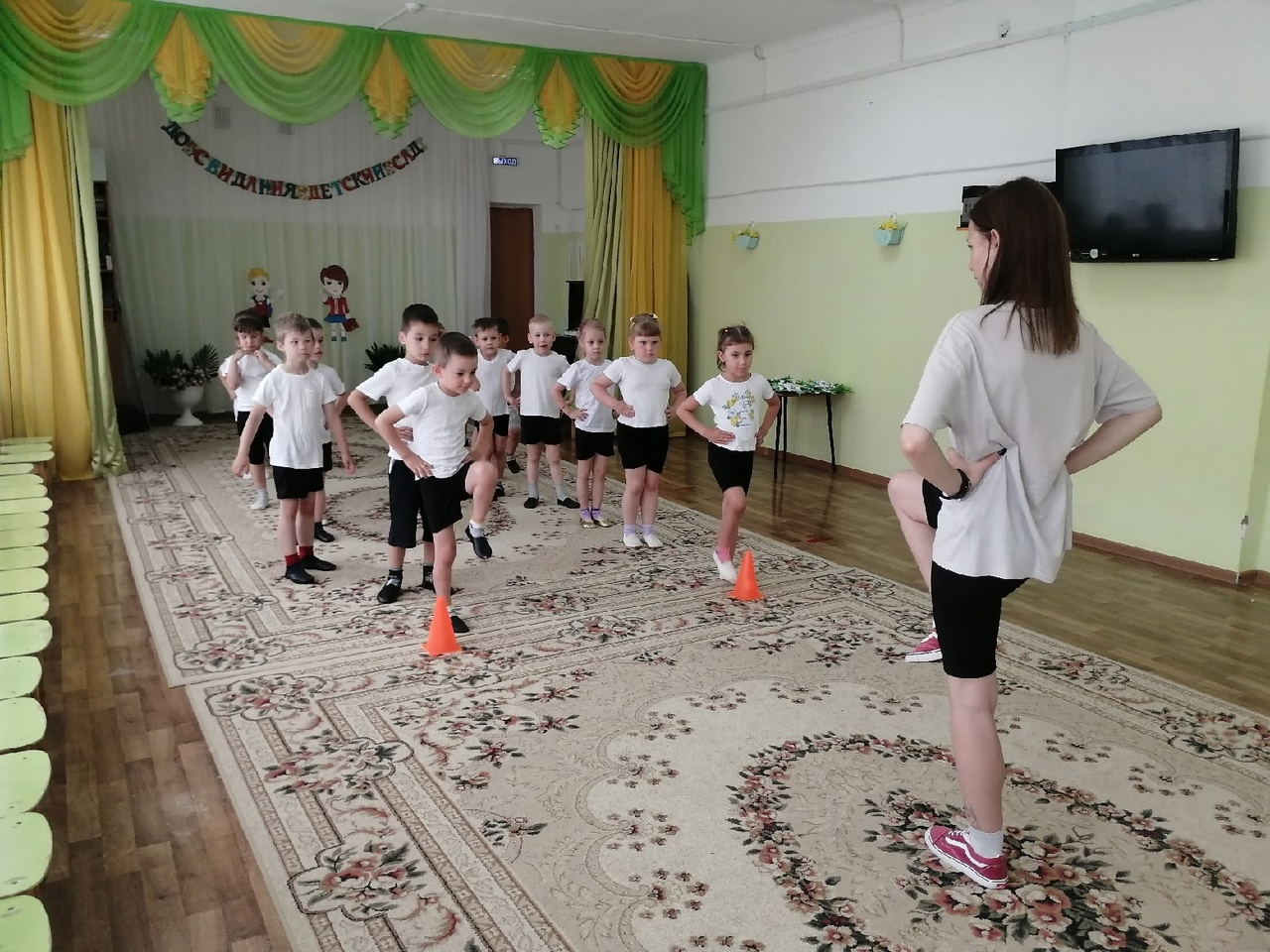 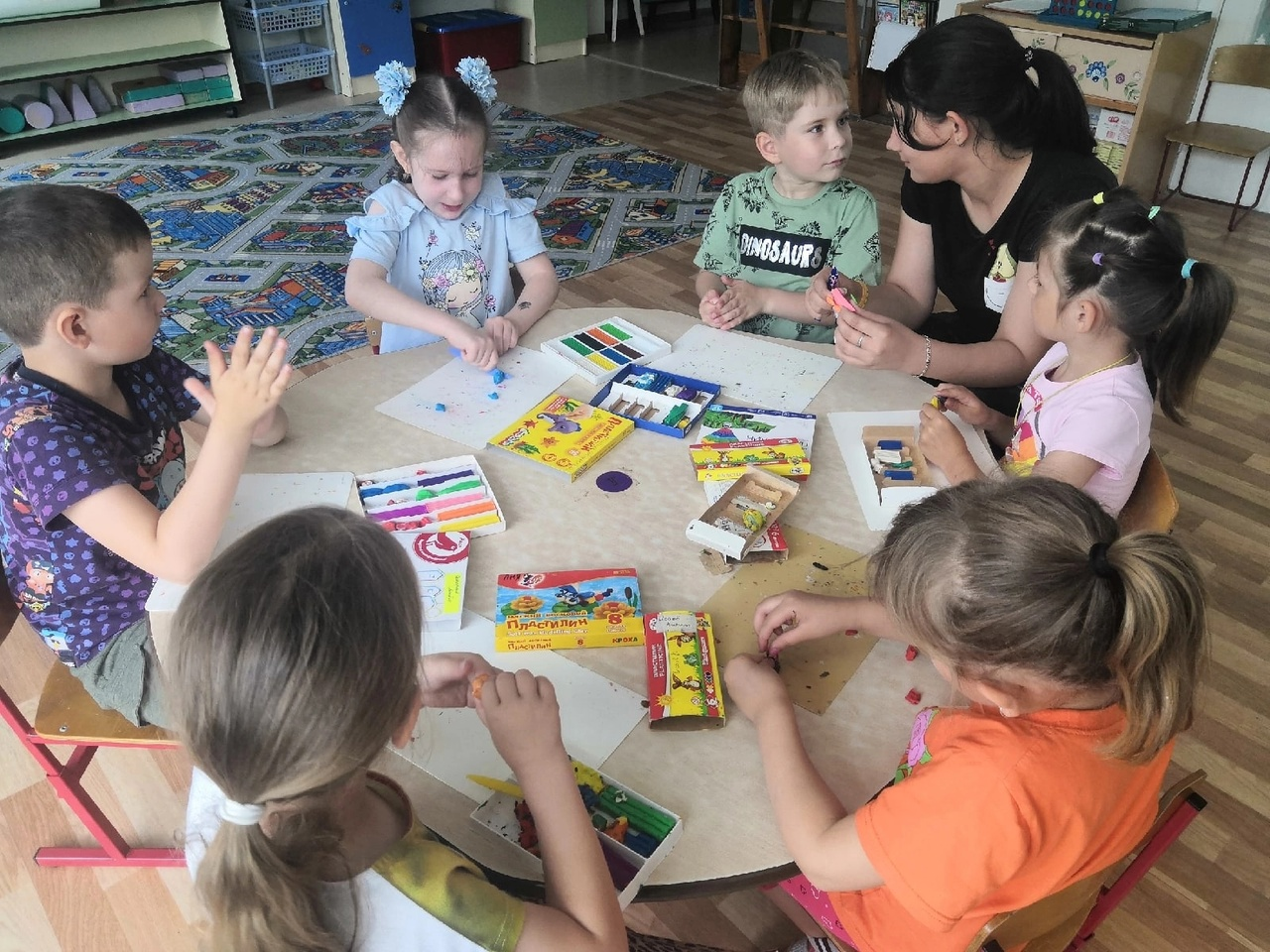 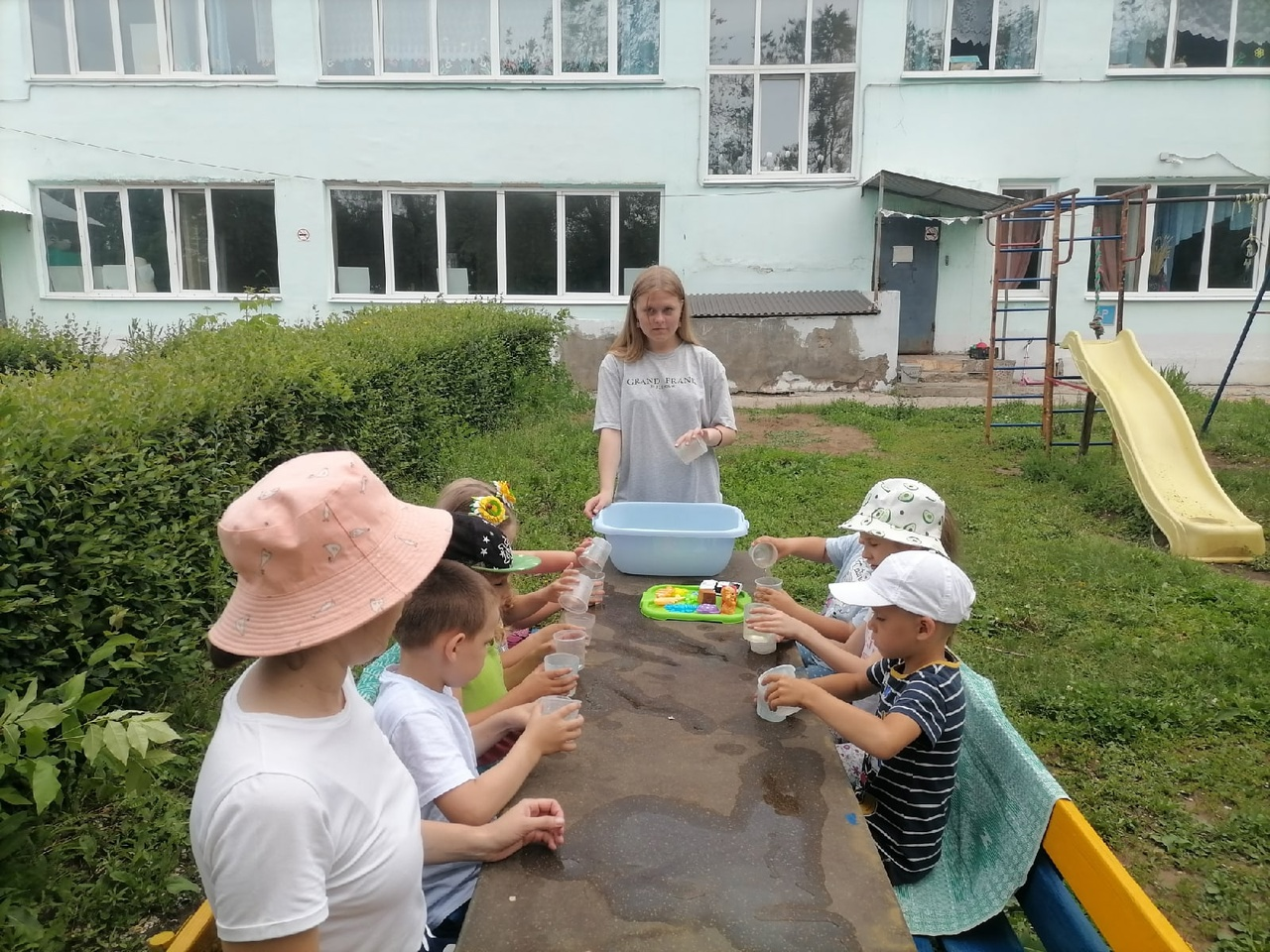 Реализация практической подготовки 
в ГБПОУ «Кинельский государственный техникум»
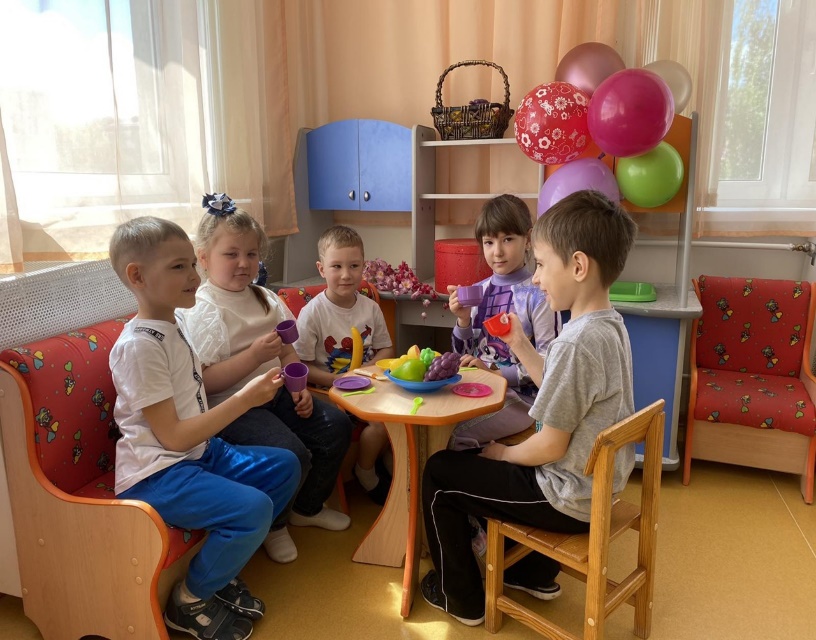 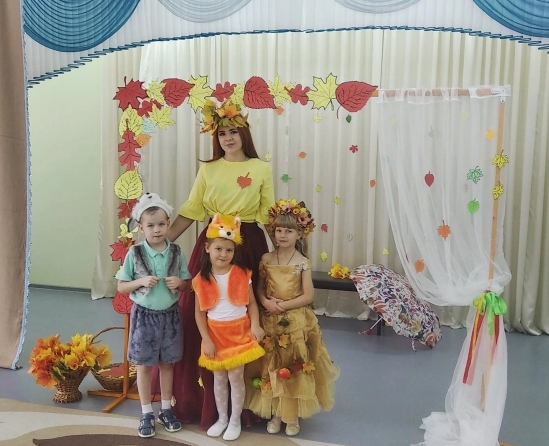 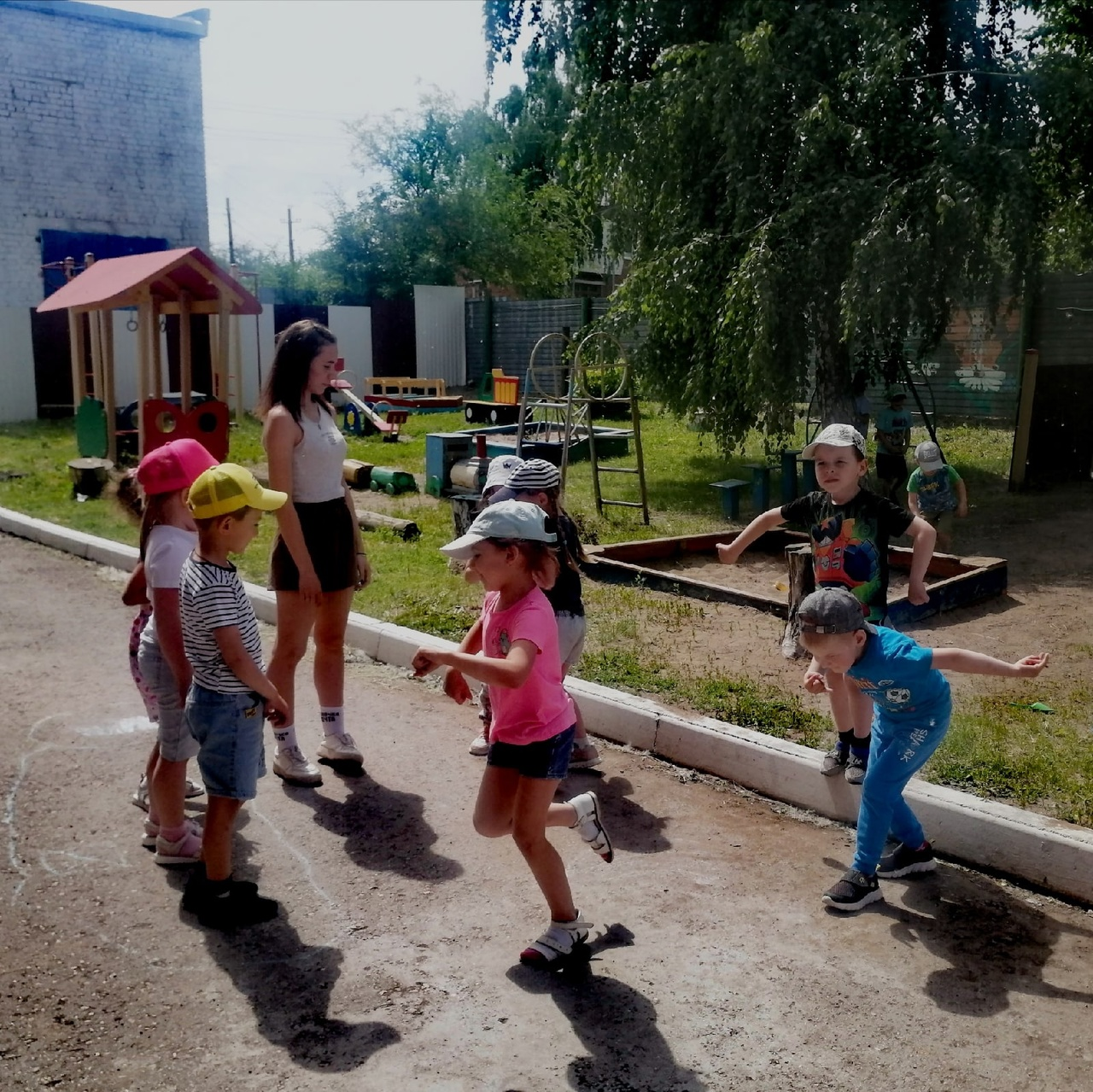 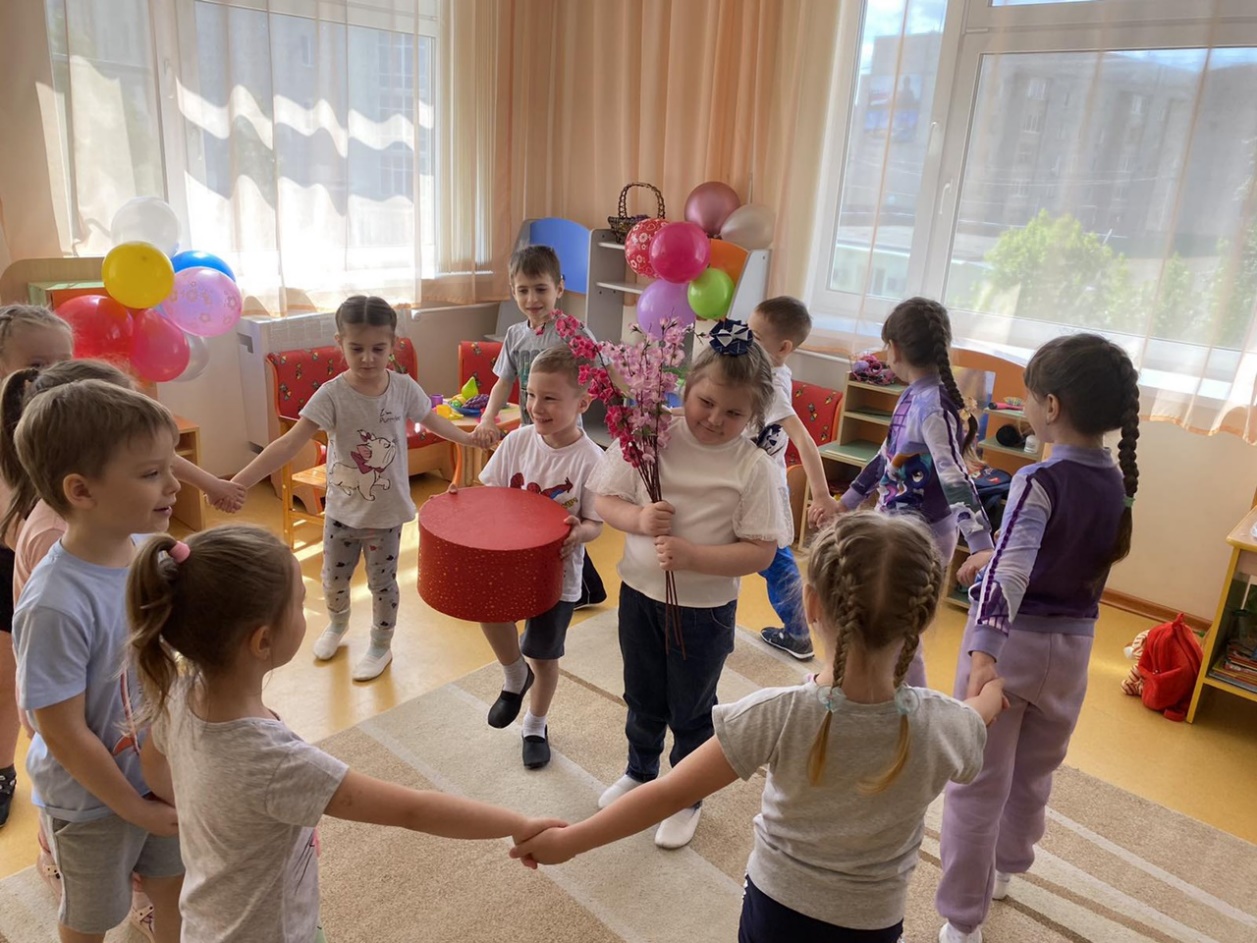 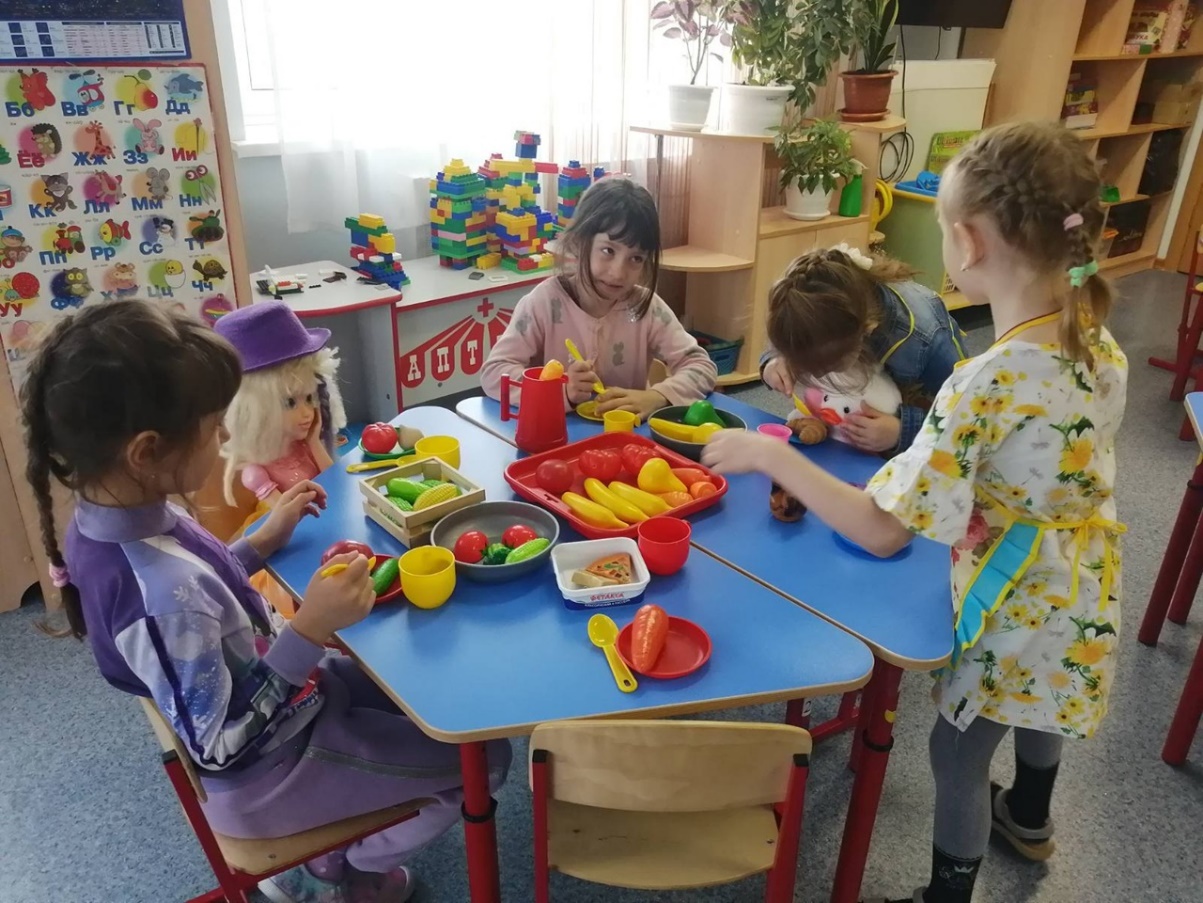 Наставники производственной практики
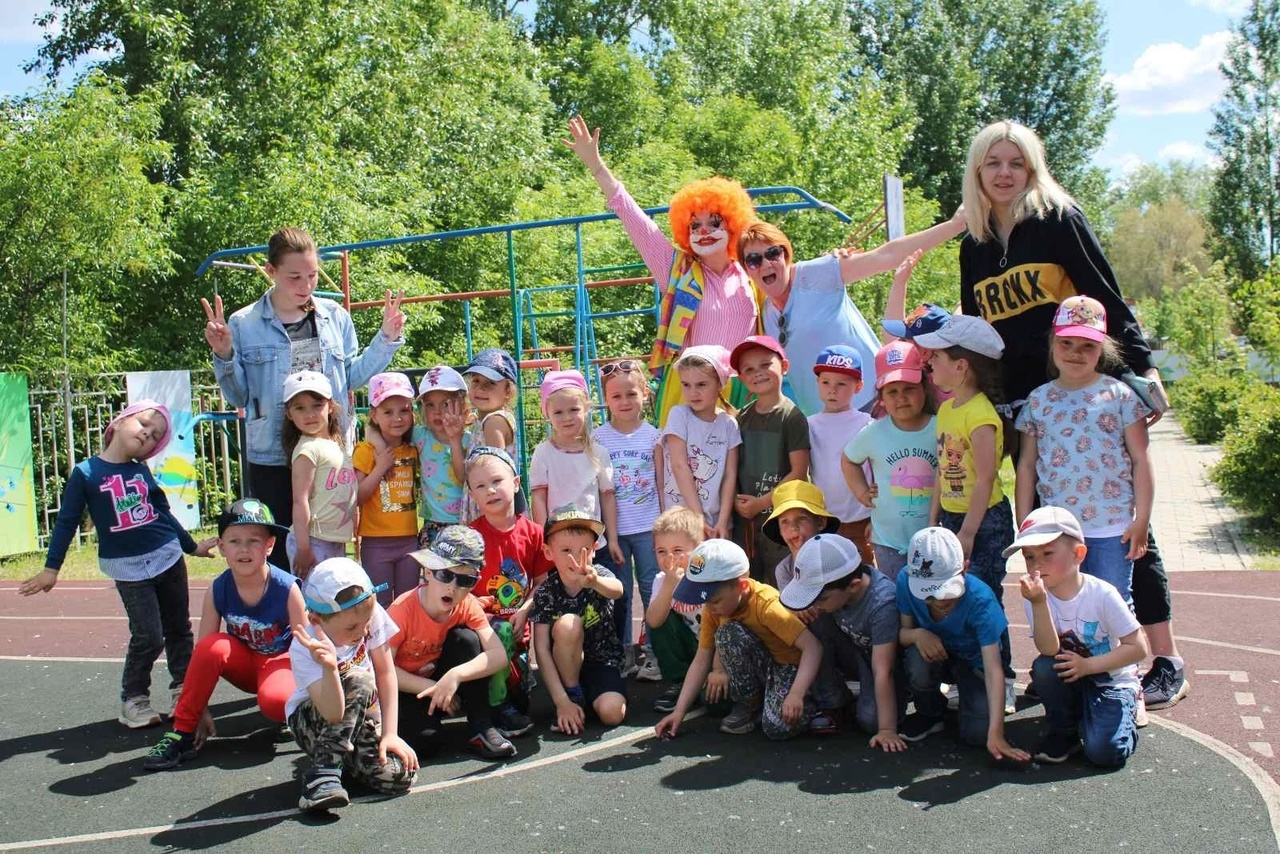 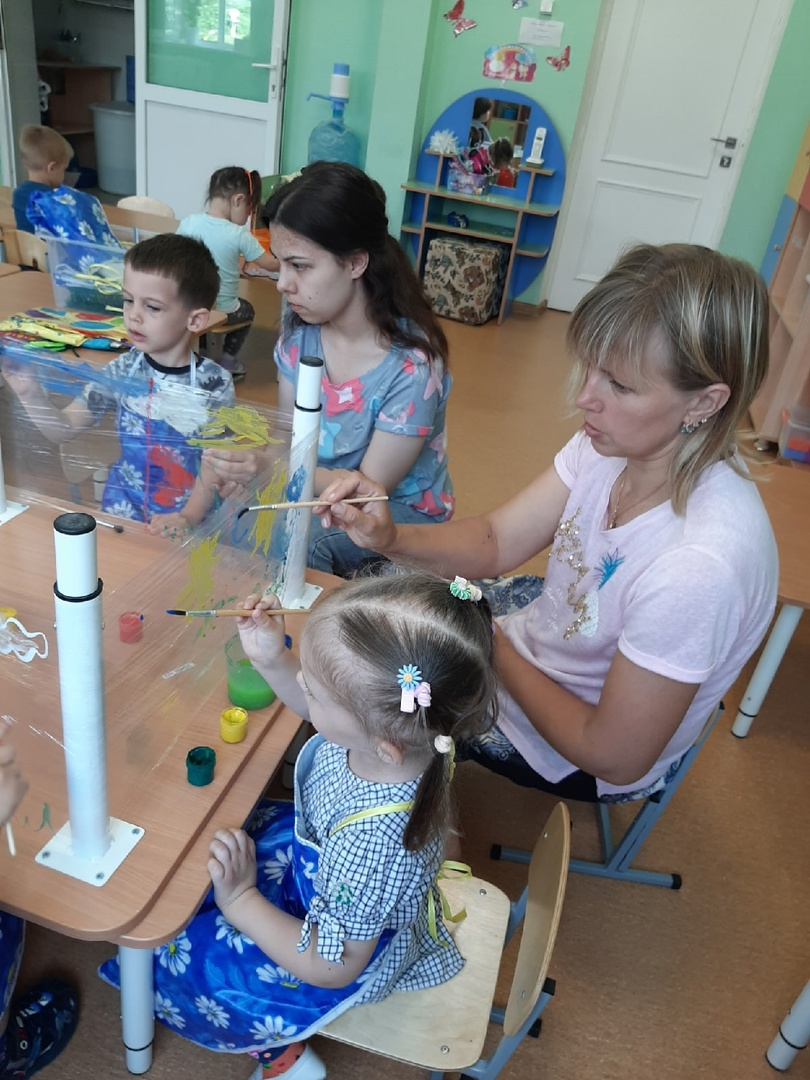 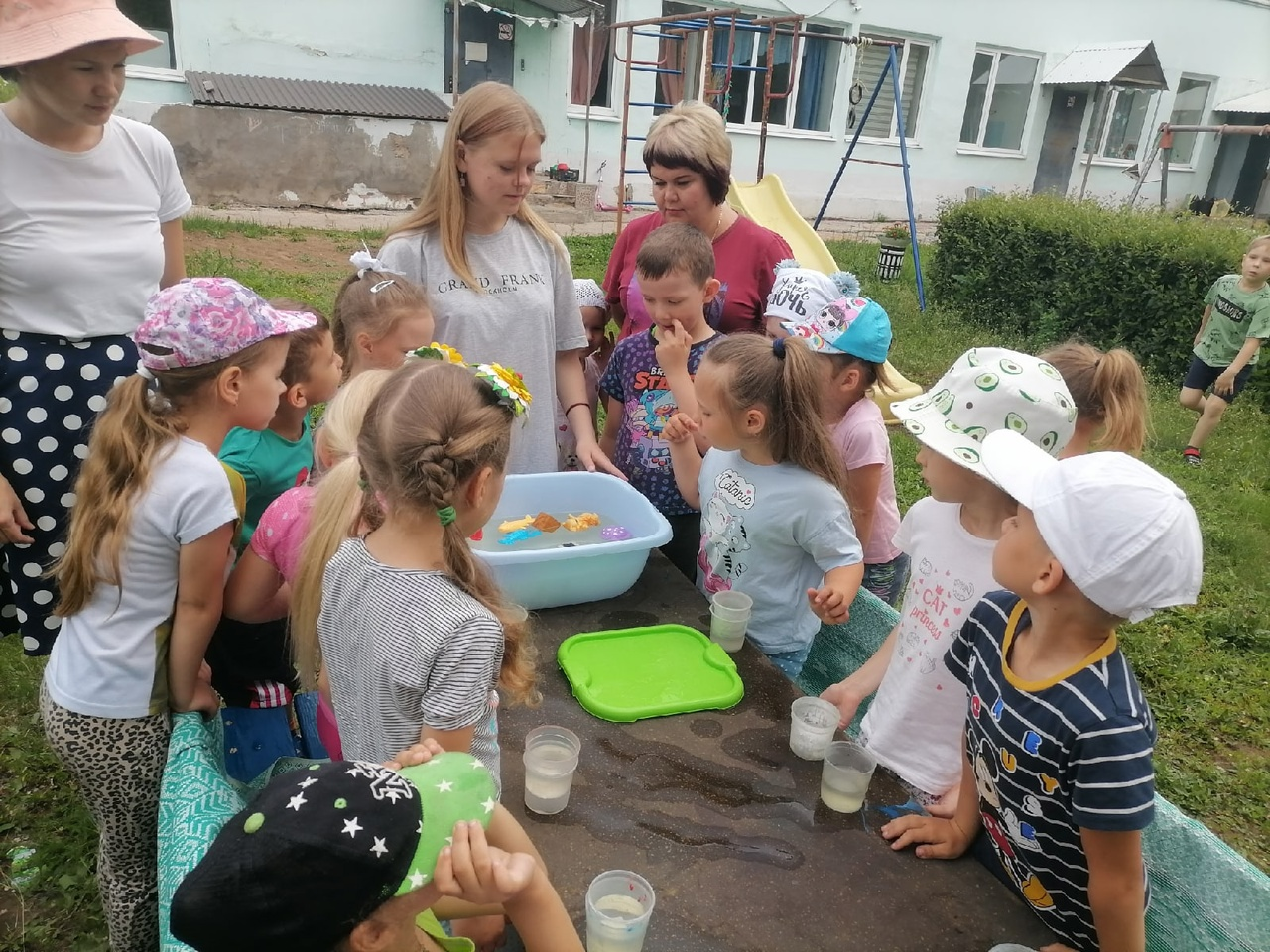 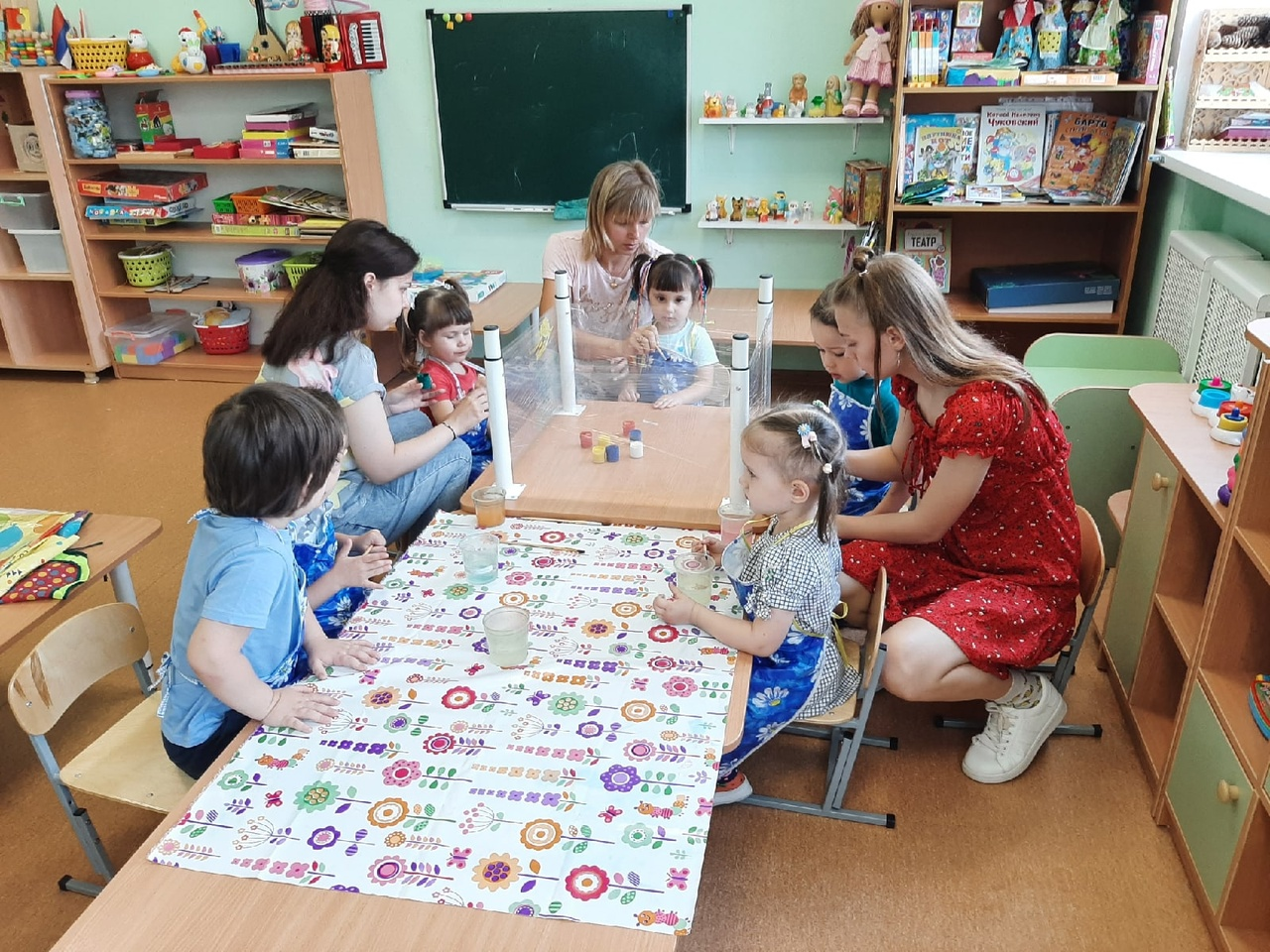 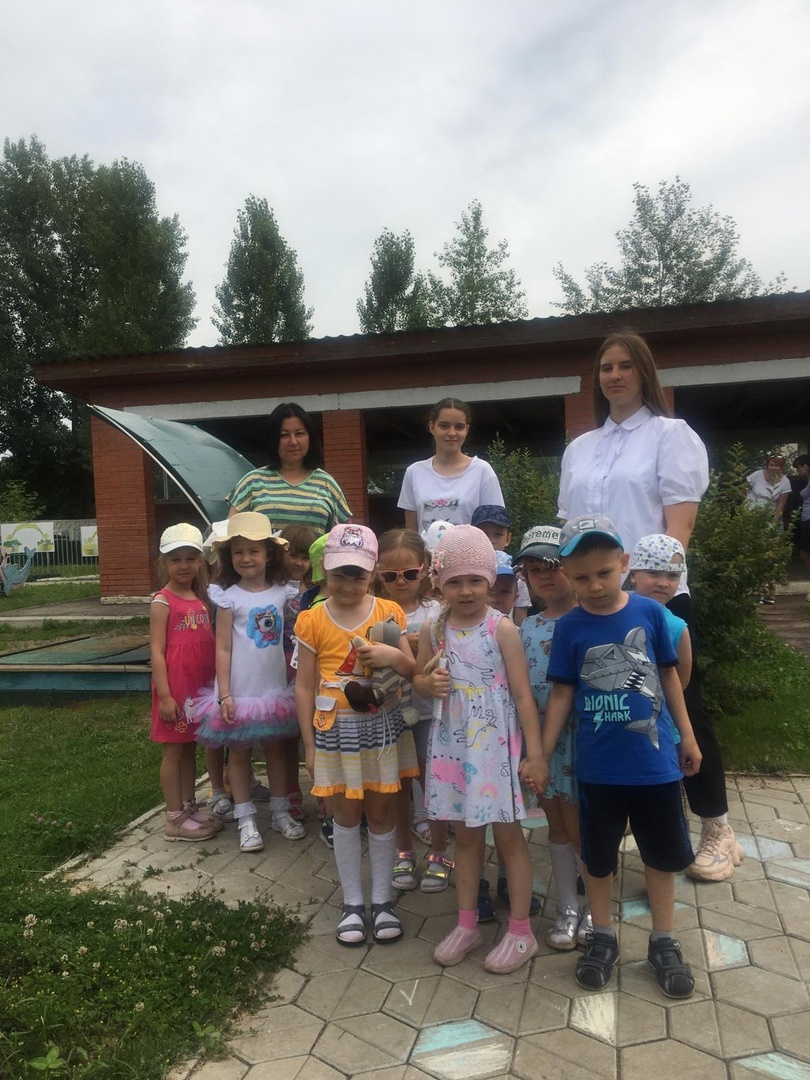 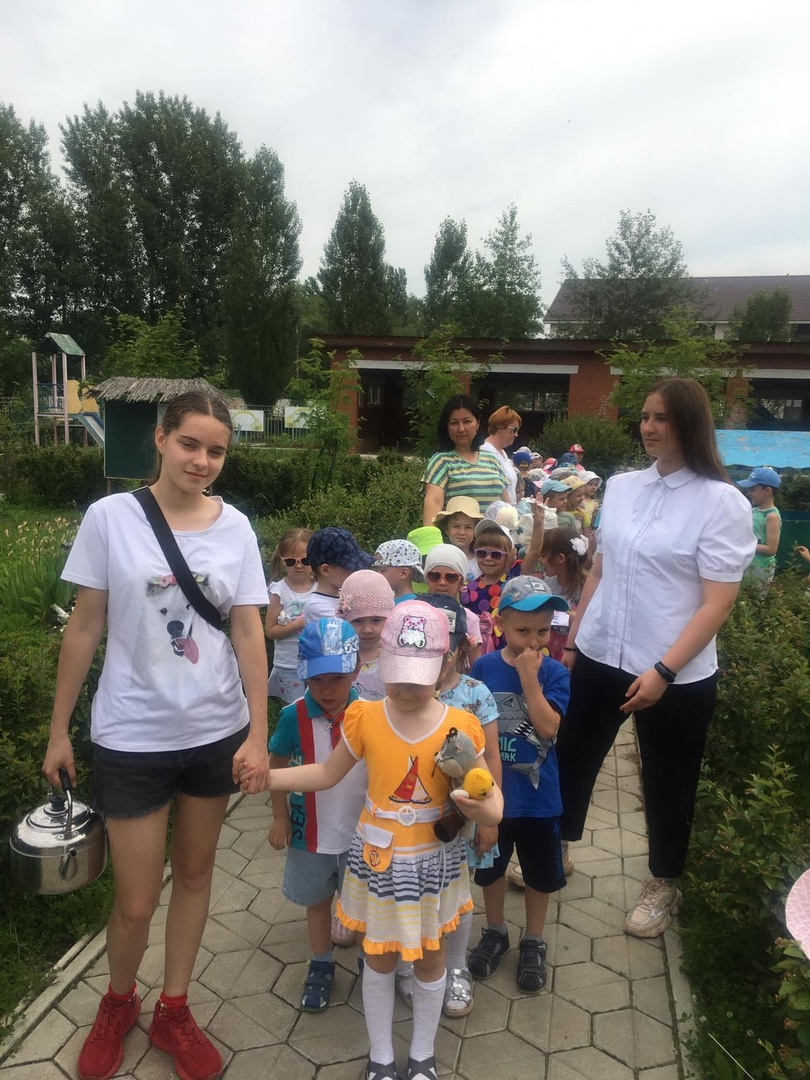 СПАСИБО ЗА ВНИМАНИЕ!